Learning Rate / Optimizer
1.BGD(Batch Gradient Descent)
最簡單的Gradient Descent Optimizer
一次使用所有data計算gradient
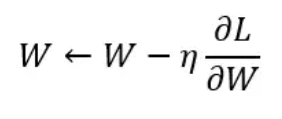 2.SGD(mini-batch gradient descent)
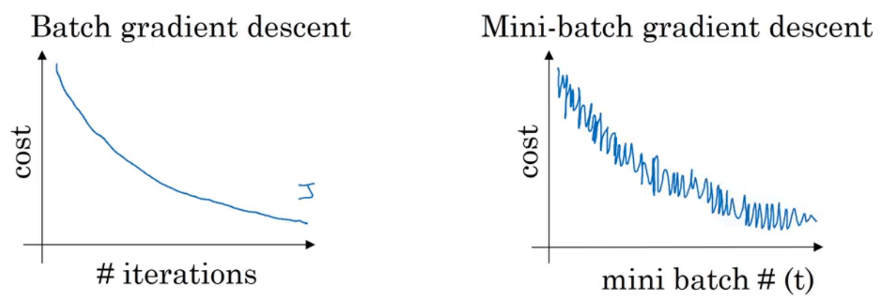 與BGD同理，但每次計算gradient時只用mini-batch 中的data
gradient較Noisy
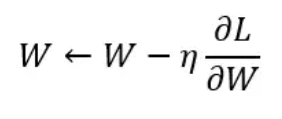 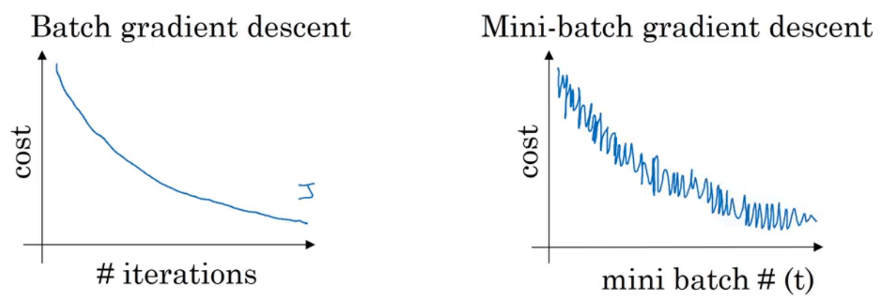 2.SGD(mini-batch gradient descent)
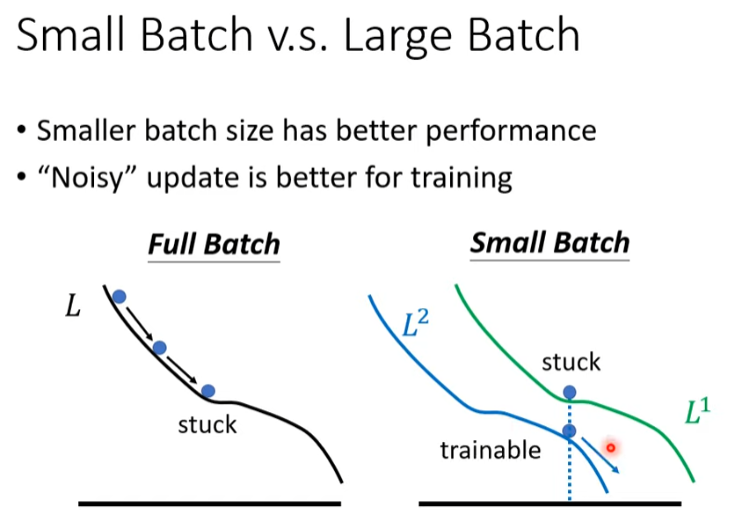 mini-batch比Full batch有較好的效果
不同的mini-batch產生不同的function
       使之較能繼續train下去
3.Momentum
模仿物理動量的概念，將前面積累的動量當作更新向量






下降初期，因動量與gradient方向一致，所以可以越跑越快
當跑到local min的時候，gradient -> 0 ，但仍有動量，因此可以更有效跑出陷阱
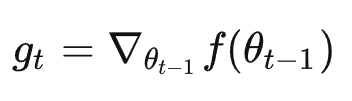 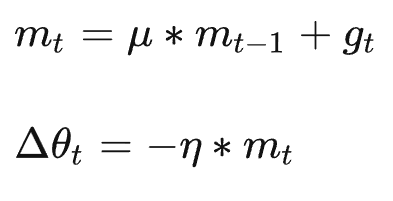 動量
4.NAG(Nesterov Accelerated Gradient)
延續Momentum的概念，但計算gradient時的位置不一樣
NAG：
Momentum：
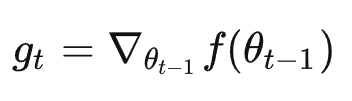 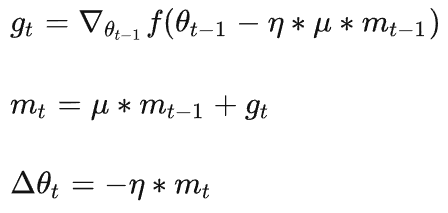 先加上動量後再算該點的gradient
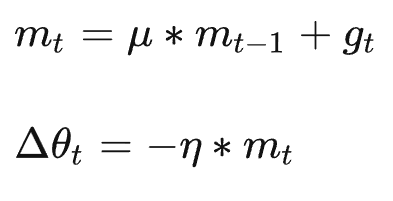 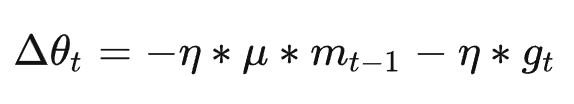 超參數*動量
4.NAG(Nesterov Accelerated Gradient)
延續Momentum的概念，但計算gradient時的位置不一樣
NAG：
Momentum：
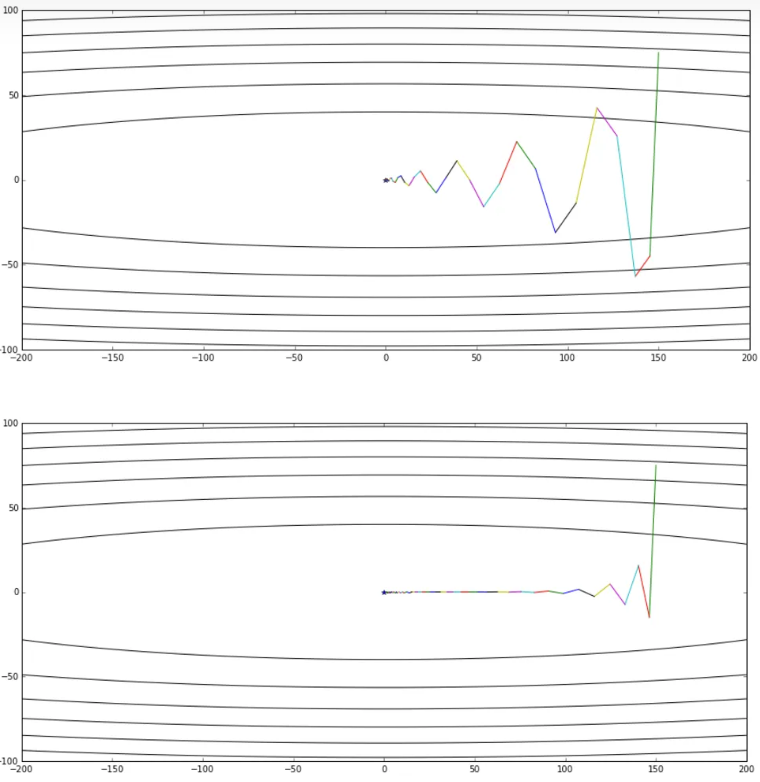 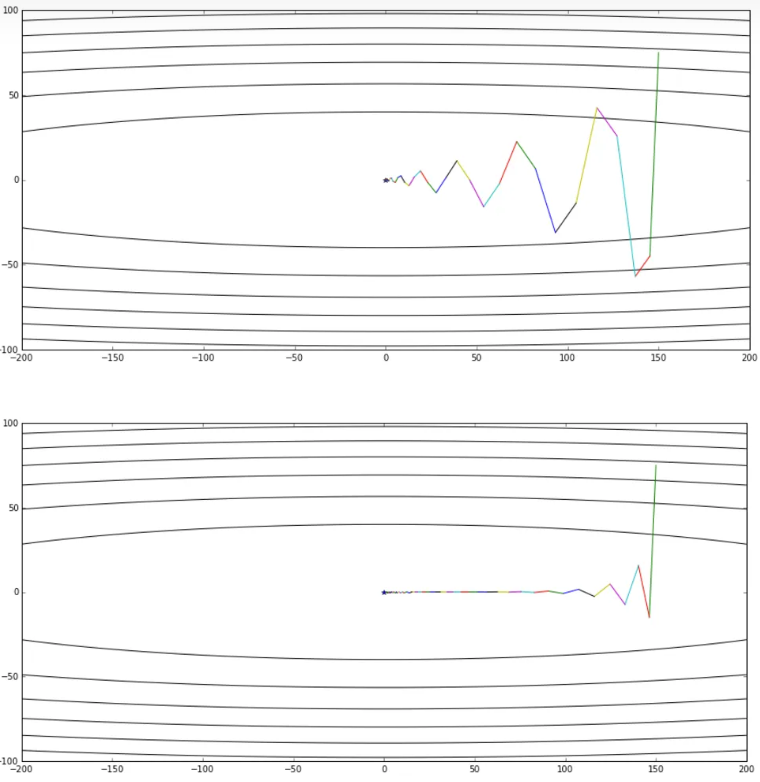 5. Adagrad
對learning rate乘上一個regularizer，使之能被過去的gradient約束
可以針對不同gradient做改變，對較緩的維度給予較大的改變量，較陡的維度較小的改變量








但到最後改變量會趨於0
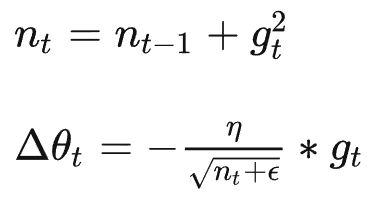 所有歷代gradient
的平方和
防止分母為0的平滑值
6. RMSProp
為了防止Adagrad改變量會趨於0，使用衰減係數
可以藉由衰減係數調整目前gradient的重要性
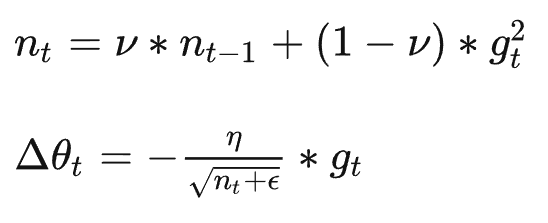 衰減係數
7. Adadelta
Adadelta作者認為前面所有的optimizer(SGD, Adagrad, RMSprop…)都有一個問題：
	修正量的單位與原本的單位不同



牛頓法則是沒有這個問題
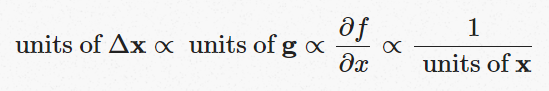 (假設f沒有單位)
希望單位一樣
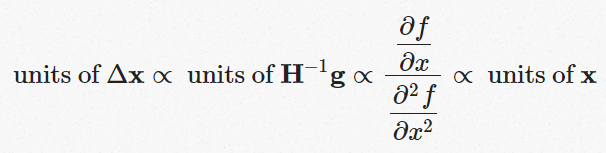 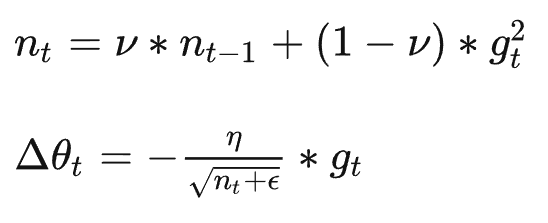 7. Adadelta
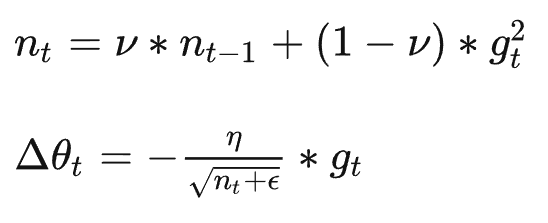 不用設learning rate
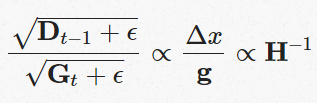 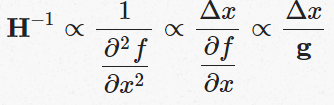 8. Adam
RMSprop 結合 Momentum
Momentum： 




結合 RMSprop：
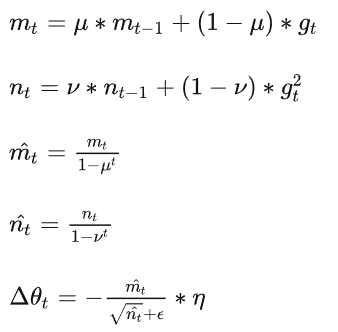 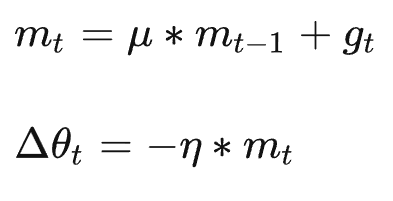 gt, gt2的不偏估計值
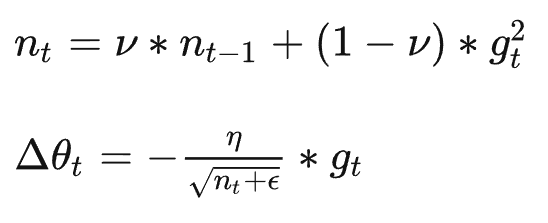 8. Adam w/ learning rate scheduling
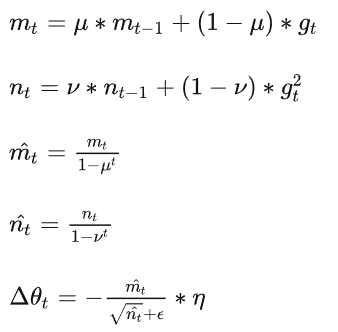 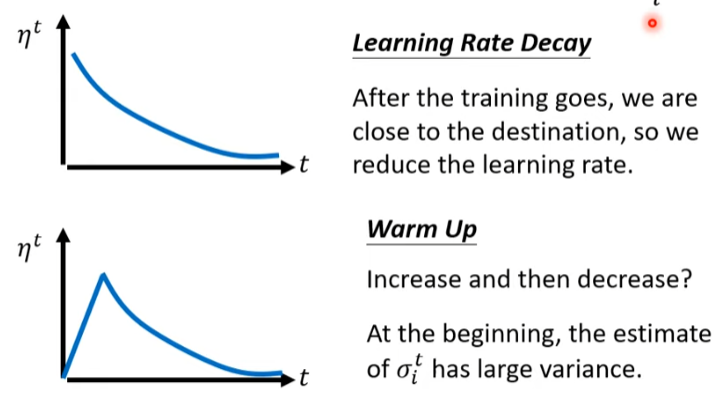 9. Adabelief
修改Adam

適合複雜的model
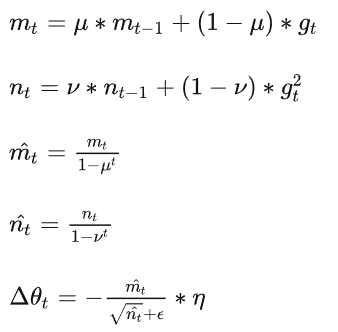